ALGEBRA
8- sinf
Mavzu: Ma’lumotlarni tasvirlash
Ma’lumotlarni tasvirlash
Sinalishi kerak bo‘lgan barcha obyektlar to‘plami bosh to‘plam deyiladi. Bosh to‘plamdan tanlab olingan obyektlar tanlanma to‘plam (qisqacha: tanlanma) deb ataladi. Obyekt deganda nimalarni sinash kerak bo‘lsa, shular tushuniladi.
O‘RTA ARIFMETIK QIYMAT
KENGLIK
МОDA
MEDIANA
Ma’lumotlarni tasvirlash
Masalan:  
Sinfdagi 30 ta o‘quvchidan  8 ta o‘quvchi tanlanib, algebra fanidan uyga vazifani bajarishga qancha vaqt  (daqiqa) sarflagani haqida  so‘raldi.
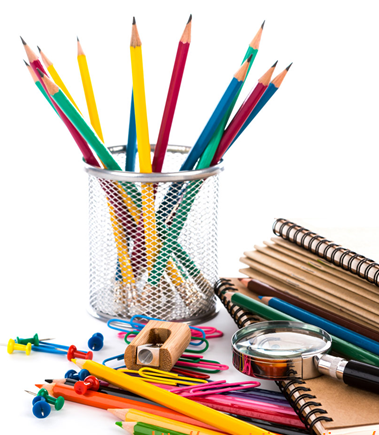 30 ta o‘quvchi – bosh to‘plam,
8 ta o‘quvchi –  tanlanma to‘plam.
Masala: Pilla uzunligini o‘lchashda shunday qiymatlar olindi:              3,4; 3,34; 3,24; 3,62; 3,45; 3,43; 3,35; 3,5; 3,56. 
             Shu qiymatlarga mos variatsion qator tuzing.
3,24;  3,34;  3,35;  3,4;  3,43;  3,45;  3,56;  3,62.
Maktab ma’muriyati o‘quvchilarning matematik savodxonligini tekshirib ko‘rish uchun 40 ta o‘quvchidan 9 ta topshiriqdan iborat test oldi. Ular to‘plagan ballar quyidagicha bo‘ldi:
6, 5, 4, 0, 4, 5, 7, 9, 1, 6, 8, 7, 9, 5, 8, 6, 7, 2, 5, 7, 
6, 3, 4, 4, 5, 6, 8, 6, 7, 7, 4, 3, 5, 9, 6, 7, 8, 6, 9, 8.
Chastotalarni aniqlanadi va chastotalar jadvali tuziladi.
   0, 1, 2, 3, 3, 4, 4, 4, 4, 4, 5, 5, 5, 5, 5, 5, 6, 6, 6, 6, 6, 6, 6, 6, 
    7, 7, 7, 7, 7, 7, 7, 8, 8, 8, 8, 8, 9, 9, 9, 9.
Chastotalar yig‘indisi  40 ga teng.
Nisbiy chastota
Chastotaning foiz ko‘rinishi  nisbiy chastota deb ataladi.
Ma’lumotlarni tasvirlash
X – 8- sinf o‘quvchilarining  oyoq kiyimi o‘lchami bo‘lsin.
  M - o‘lchamlar chastotasi
Ma’lumotlarni tasvirlash
USTUNLI DIAGRAMMA
Мониторинг вычислительных навыков за три года. МОУ ООШ №26.Математика.
Ma’lumotlarni tasvirlash
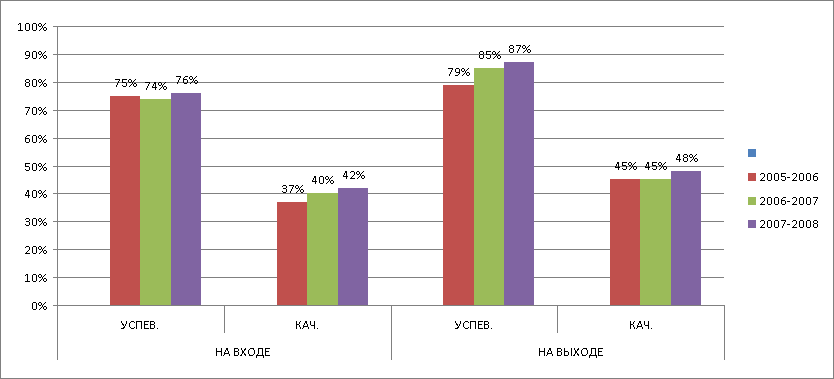 O‘ZLASHTIRISH         SIFAT                    O‘ZLASHTIRISH        SIFAT
Diagrammadan o‘zlashtirish va sifatni o‘sib borishi  ko‘rinib turibdi
Aytaylik bir kutubxonada quyidagicha adabiyotlar bor:
1. Badiiy va bolalar adabiyoti.
2. O‘quv-uslubiy adabiyotlar.
3. Siyosiy adabiyotlar.
4. Ilmiy-texnik adabiyotlar.
5. Ensiklopediya va lug‘atlar.
ENSIKLOPEDIYA
 VA LUG‘ATLAR
ILMIY-TEXNIK 
ADABIYOTLAR
SIYOSIY
ADABIYOTLAR
BADIIY VA BOLALAR ADABIYOTI
O‘QUV-USLUBIY ADABIYOTLAR
Masalan,  8- sinf o‘quvchilarining algebradan uy vazifasiga sarflagan vaqtlarining chastotalar jadvali berilgan:
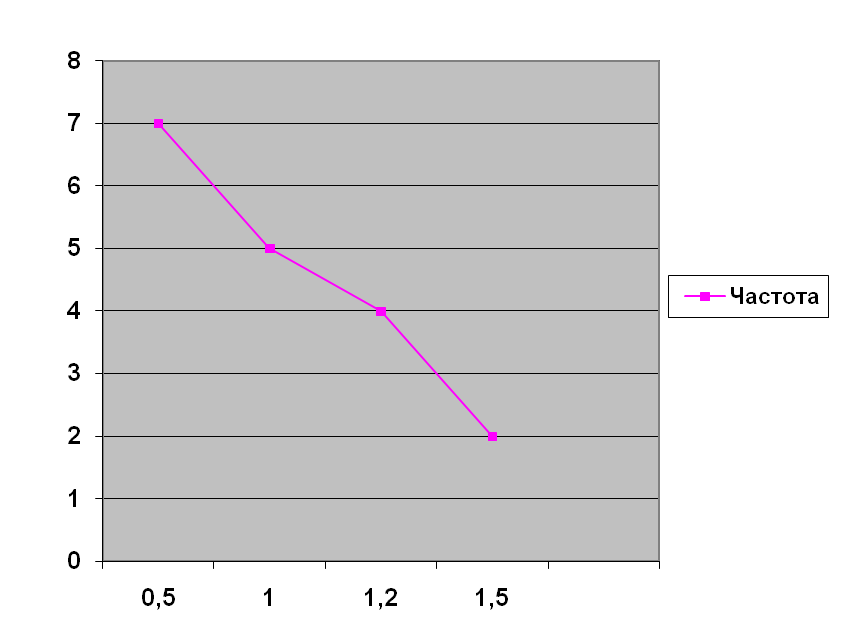 Mustaqil bajarish uchun topshiriqlar:
1
468 - 470 – masalalar yechish
194 - sahifa
2
472-473 - topshiriqlarni 
bajarish